教會衝突的反應與應對
楊睿
一、教會衝突的分析
衝突的起因
I.個人因素
II.靈命問題
個人主義

認知不同
知覺代替信心
缺乏靈命合一
罪的處理
二、衝突的反應類型
衝突的反應
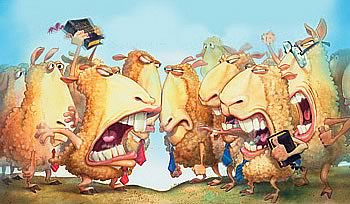 二、衝突的反應類型
衝突的反應
1.衝突反應者的定義與特征
2.衝突反應者和真理
3.衝突反應的產生原因
4.可以改變的地方
消極型衝突反應者
定義與特征
“消極”：不活躍，但遵守法則；接受或勉強接受他人的影響和看法，是好像他們是被動的觀察者，而非實際的參與者。

Key words：忍受痛苦、往內埋藏、維持和諧
消極型衝突反應者
消極型和真理

Key words：放棄、被接納
消極型衝突反應者
消極型產生原因

Key words：恐懼、神化
消極型衝突反應者
可以改變的地方
1.認識自己的軟弱
2.尋找良師益友
3.練習表達感受
4.明白被召的責任
逃避型衝突反應者
定義與特征
“逃避”：運用機敏或策略躲閃，避免直接面對，避開直接的回答

Key words：躲避、否定、謊言
逃避型衝突反應者
逃避型和真理

Key words：欺騙、迴避、看輕問題
逃避型衝突反應者
逃避型產生原因

Key words：不願面對後果、害怕拒絕、廉價恩典
逃避型衝突反應者
可以改變的地方

1.耶穌基督的福音
2.求神揭開
3.在衝突中磨練
防衛型衝突反應者
定義與特征
“防衛”：就是在面對批評攻擊或失敗的時候，保護自己與為自己辯護。

Key words：立場名聲或權威、對錯
防衛型衝突反應者
防衛型和真理

Key words：對錯、壓迫、自大，自我保護
防衛型衝突反應者
防衛型產生原因

Key words：看重名聲、捍衛真理
防衛型衝突反應者
可以改變的地方

1.降服神的主權
2.祈求上帝揭示
3.不為自己辯護
攻擊型衝突反應者
定義與特征
“攻擊性”：好斗、挑釁、爭辯或運用情緒，靈命或肢體的勢力去打敗對方

Key words：權力、才能、立場狹隘
攻擊型衝突反應者
攻擊型和真理

Key words：誠心、舊我、強調真理
攻擊型衝突反應者
攻擊性產生原因

Key words：得勝的慾望、內心不滿足、傲慢
攻擊型衝突反應者
可以改變的地方

1.學習抑制自己的言語行為
2.與可信賴的人試著分享情緒和認罪
3.打破舊我在謙卑中學習
4.意識到領導與地位無關
三、正確看待衝突
I. 衝突是破碎的關係
II. 衝突是屬靈的衝撞
III. 衝突是不可避免的
IV. 衝突是一種轉機
四、青年牧者處理教會衝突
1. 青年牧者A
I. 在個性上調整
II. 尋找屬靈同伴
III. 注重靈修和禱告生活
IV. 把問題丟回去
V. 屬靈爭戰靠禱告
VI. 適當的紀律
2. 青年牧者B
I. 不要選邊站
II. 神學上的爭論
III. 愛主的清流
IV. 尋求溝通
V. 承擔結果
VI. 三個原則
        在大事上要堅持
        在小事上要寬容
        在凡事上要相愛
3. 青年牧者C
I. 堅持神的呼召和帶領
II. 神總有託付
III. 去留想清楚
IV. 不要害怕衝突
V. 接受老一輩
VI. 要有自己的堅持
VII. 改變自己